Logic
Course Overview
Major topics include:  logic, proof, sets, counting, functions and relations, recurrences, graphs and trees


Section 2.1 – statement forms

Commitment:  
study sections 2.2 and 2.3
Introduction
Discrete = math for computer science
Focus on whole number calculations, integers, counting
As opposed to:  continuous, real numbers, calculus, measuring

First area of study is logic (a.k.a. boolean algebra)
You see it in programming:           &&        ||          !
Also used in computer chip design
And when designing an algorithm:  we can use logic to show our method is correct:  analysis of if-statements and loops
Logic
Also used to construct a valid argument
Aristotle’s concept of logos
Some of logic looks like algebra, but it’s about statements, not numbers
Statement = basic building block of logic
Definition:  a sentence that is true or false but not both!
Truth values could also be written as 1 and 0; yes/no
Examples?
Non-statement would be:  question, command, something vague
[Speaker Notes: Propaganda techniques are outside the realm of logic….  Often non-statements, or not fully rational.]
Compound statements
1 statement by itself is not interesting
Combine 2+ statements with logic operators
Most common operators:
  means  AND
  means  OR
~  means  NOT
We use these operators algebraically, just like in arithmetic you use +, –, *, etc. to create expressions
This system is sometimes called “propositional logic.”
Meaning of operators
A truth table shows us how the operators work.  Each row is a separate case.
Let’s define:   p  q, p  q and ~p 
~p is simply the opposite of p
Corroborate with common usage of “and” and “or”
Parallel with arithmetic
Boolean algebra (logic) and ordinary algebra have common features
Evaluation
Given a boolean expression, we’d like to know if it’s true or false.
Systematic approach:  again, use a truth table
Analogous to addition or multiplication table
First step:  enumerate all possible values of the variables in the expression
2 variables  4 rows in truth table
3 variables  8 rows in truth table
What is the general pattern?
Try an example expression
Lessons from TT
A truth table can prove that 2 statements are equivalent (always have matching truth values).
DeMorgan Laws are fundamental equalities:
			~ (p  q) = ~p  ~q
			~ (p  q) = ~p  ~q
We can show they are correct with a truth table.
They tell us how to negate an AND or OR statement.
Be careful with ordinary English, e.g.
“You’re not allowed to eat and drink in here.”
More lessons from TT
Tautology = statement that is always true
E.g.   ~ (p  q)  p
Satisfiable = statement that is at least sometimes true
E.g.   p  q
Contradiction = statement that is never true
E.g.   (p  q) ^ ~ q
How can we use a truth table to tell if we have a tautology/contradiction?
Let’s practice example problems
[Speaker Notes: Tautologies are satisfiable.]
Short-circuit evaluation
A feature of many programming languages, including C, C++, Java, Python.  It affects what happens when an if-statement contains 2 conditions separated by and/or.
Based on 1st condition alone, we can disregard the 2nd condition.
	if (today is Tuesday  AND  time is 3:00) then
		I need to be somewhere
	if (I took Greek  OR  I took Latin) then
		I qualify for classics scholarship
Practice
Another operator:  implication
Different ways to write implications
Equivalence and negation

Arguments
How to tell if valid or invalid
Common forms of valid arguments and fallacies
Implications
Here’s another common logic operator:  
p  q means 
“if p then q” 
“p implies q”
We refer to the left side of  as the hypothesis or sufficient condition
E.g. To be eligible to retire, being age 65 is a sufficient condition:  “If you are 65+, you may retire.”
The right side of  is the conclusion or necessary condition
Truth table
Here is how we define the behavior of :





p  q is usually true, unless we “betray our promise”
Rewriting the 
Useful formula:  p  q = ~ p  q
	In other words, an implication can be written using OR.
And using DeMorgan’s Law, we now have a direct way to negate an implication:
				~ (p  q) = p  ~ q
Let’s manipulate these statements:
If today is Thanksgiving, then tomorrow is Friday.
If Bob makes over $18,000, he’ll pay income tax, or hide in Switzerland.
Variants of p  q
Once you have written an implication statement, it can be modified in various ways:
Converse:	   	q  p
Inverse:	   	~p  ~q
Contrapositive:  	~q  ~p

The contrapositive is equivalent to p  q.
The converse and inverse are equivalent to each other, but not necessarily equal to p  q.
Sometimes helpful to combine contrapositive with earlier equivalence using OR.
Examples
What are the converse, inverse and contrapositive of these statements?
If you forget your umbrella, you’ll get wet.
If you finish dinner, you may play outside.

Do you see which statements are equivalent, and which are not?
Argument
A sequence of statements:
	p1		The statements above the line are
	p2		called the premises.
	p3
	…
	pn
	______
	Q		The final statement, under the line, is the
			conclusion.
Arguments are used to prove, persuade or convince.
Arguments (2)
An argument is either valid or invalid.
Valid means “makes sense” 
i.e. the argument is constructed properly
If the premises are true, then the conclusion must be true.
Be careful:
Being valid or invalid only depends on form/syntax of the argument, not the meaning of individual statements.
Invalid means:  Even if the premises are all true, the conclusion could still be false!
True conclusion does not mean argument must be valid!
An argument is valid if:
	(p1  p2  p3  …  pn)  Q  is a tautology.
Valid arguments
Here are some common valid argument forms.  Can you write them out in symbols?
Fallacy
Another term for invalid argument
They often look “almost” the same as a valid argument!
Can you explain why these are fallacies?
	p  q		p  q			p  q
	q			~p 			p
	_______		_______		______
	p			~ q			~ q
Galo de Barcelos
Long ago, a rich landowner in Barcelos gave a banquet.  Afterward, it was discovered that some silver was stolen.  One of the guests was arrested for the theft.  He vehemently proclaimed his innocence, but the court found him guilty.

As the man was being led away to serve his sentence, he noticed a rooster in a basket nearby.  He said:  “If I am innocent, then this rooster will crow!”  The rooster crowed, and so the prisoner was immediately freed.
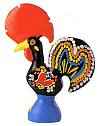 [Speaker Notes: Anything “wrong” with this story?]
Valid or not?
2 = 3
Therefore, pigs fly.
2 < 3
Therefore, pigs don’t fly.

If 2 = 3 then pigs fly.
2 = 3
Therefore, pigs fly.
If 2 < 3 then pigs don’t fly.
Pigs don’t fly.
Therefore, 2 < 3.

P  Q
Q  (R or S)
~R
P
Therefore, S
Puzzle
Use truth tables to solve….
A pilgrim came to a fork in the road.  One road led to safety, and the other to death.  In each fork stood a guardian.  They were twins.  One twin always spoke the truth and the other always lied.
The pilgrim was allowed only one question.  And to save his life he had to find out which road led to safety.  So what did he ask?


Dick Francis.  Decider.  Putnam (1993), pp. 141-143.
Liar Puzzle
What can we conclude?
Careful with English
Would an atheist say this:  “If God exists, then I love God.”
Would a Christian say this:  “2 = 3, and I love God.”
“A is not B because of C.”
Interpretation #1:  A is not B, and C is the reason why.
Interpretation #2:  C cannot be used to explain why A is not B.  In this case, we don’t necessarily assert either the “C” or the “A is not B.”  Maybe C is false or irrelevant.  Although we don’t establish A is not B, it’s implied.
How would you interpret…. 
	“The cookies are not delicious because of the coconut.”
[Speaker Notes: In other words, would an atheist say that this is true?]
Applications of logic
Digital circuits
Notation
Operators become gates
Universal gates

Boolean function  digital circuit
Given desired T.T., construct formula or circuit
Digital circuits
Computer hardware is full of logic
We tend to use different notation, which is more reminiscent of ordinary algebra.
We can use familiar algebraic laws.  
To simplify (x + y)(x’ + z).
Levels of organization
The basic building block is the logic gate, which performs a single operations (e.g. AND)
Several logic gates  boolean function
Several boolean functions  circuit / chip
Boolean operations
AND
To graduate, you must have 128 credits and 2.0 GPA.
OR
Classics scholarship requires 3 years of Latin or 3 years of Greek.
XOR (“exclusive” or)
To go to Cincinnati, you can fly or drive.  In other words, it doesn’t make sense to do both.
Do you want a 2-door or a 4-door car?
NOT
If a statement is true, its negation is false, and vice versa.
Gates
Basic building blocks of CPU’s circuitry.
Usually 2 inputs.
X and Y could be 0 or 1.


Combining gates into a circuit:
The output of one gate becomes input to another.
This is how more useful operations are performed.
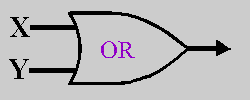 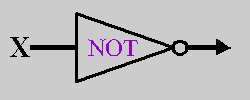 Truth table review
Note:  	0  AND  (anything)  =  0
		1   OR   (anything)  =  1
Skills
There are 3 ways to represent a boolean function
Given a circuit diagram, we can convert to
Formula
Truth table
Given a formula, we can convert to
Circuit diagram
Truth table
Given a truth table, we can convert to
Formula
Circuit diagram
XOR
XOR basically says, “either but not both”

The output is 1 if both inputs are different.
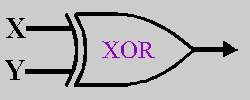 NOR, NAND
NOR gate
Negation of the OR
Same as feeding output of OR into a NOT gate.
Symbol for NOR gate is same as OR but with a loop on the end.
NAND gate
Negation of the AND…. analogous to NOR.
Interesting property:
NOR and NAND are universal gates.  Any other boolean operation can be implemented by using several NAND’s or several NOR’s.
How would we do it?  
Boolean function
Just another name for a compound statement
Example:  F = xy + z’
Can represent in various ways
Formula
Truth table:  focus on which rows yield value of True
Drawing
Skill:  if given drawing, we can write the formula  
Shorthand:  possible for gates to take > 2 inputs
[Speaker Notes: Do you know what xy + z’ means?  Order of operations]
Examples
I’ll draw a circuit.  You figure out the formula.
Draw the circuit for F = xyz’ + xy’
How would you rewrite x’ using only NAND?
How would you rewrite xy using only NAND?
TT  formula
A boolean function may be initially specified by a truth table.  How do we express this as a formula?
Each row that contains “1” as output is a term in the formula.
Input 0  primed/negated variable
Input 1  unprimed variable
Example
A 3-variable boolean function that returns 1 on rows 0, 2, 3, and 6.  In other words: F(x, y, z) = Σ (0, 2, 3, 6).
Design procedure
Designing a digital circuit involves these steps:
Identify the inputs & outputs
Create the truth table
Write formula for each Boolean function
Simplify as needed
Draw the corresponding circuit
Examples
Adder circuit
Digital display
How do we simplify Boolean functions?
Create adder
We want to “add” binary values x and y, using z as the carry-in.
We need to produce a sum, S, and a carry-out, C.
Digital display
A circuit that will display a digit
Input = a number in the range 0-9.  Input must be binary, so we need 4 bits.
W = 8’s place
X = 4’s place
Y = 2’s place
Z = 1’s place
Output = 7 lights = 7 separate binary functions
For example, let’s look at the “a” function, the top light on the display.
Top light
a = 8 terms
		= w’x’y’z’ + w’x’yz’ + w’x’yz + w’xy’z 
		+ w’xyz’ + w’xyz + wx’y’z’ + wx’y’z
We can use minterm numbers  as shorthand
The minterm number is the row number in the T T
a = Σ (0, 2, 3, 5, 6, 7, 8, 9)
b = Σ (0, 1, 2, 3, 4, 7, 8, 9)
The next step is to simplify the boolean function.
Use the Karnaugh map technique!
[Speaker Notes: term versus minterm]
Karnaugh maps
First, let’s do 3 variables, then look at 4 variables.
Example:  f (x, y, z) = Σ (0, 4, 5, 7)
How to simplify
Write down minterm numbers that occur in the boolean formula.  (Helpful to write in decimal and binary)
Draw the Karnaugh map:  it’s a 2-d truth table.  To list the 4 possibilities of 2 variables, use this pattern:    00 / 01 / 11 / 10.
Put 1’s in the map corresponding to the minterms.
Combine adjacent minterms into a single new term.
For example, the minterms 0010, 0011, 0110 and 0111 are all of the form 0_1_, which means we have the term w’y.
The Karnaugh map simplifies the process of finding these matches.
Repeat as needed until all minterms used.
Examples
Draw Karnaugh maps for these functions

F (x, y, z) = Σ (0, 3, 7)
F (w, x, y, z) = Σ (5, 9, 12)
F (w, x, y, z) = Σ (5, 6, 11, 14)
F (w, x, y, z) = Σ (2, 4, 5, 7, 12)
Σ (0, 4, 5, 7)
Notice arrangement of map!
Put 1’s in map for the minterms (convert to binary)
Combine rectangles of size 2, 4, 8, 16 – the biggest size possible.
The simplified term is whatever values your combined 1’s have in common
Simplifying
We cannot group all four 1’s, so we try to group them in 2’s.
The terms are y’z’ and xz, so F = y’z’ + xz.
Do you see why these are the terms?
You can check your answer by multiplying each term by (x + x’) or (y + y’) or (z + z’) to make sure each term has all variables.
Let’s practice
F1 (x, y, z) = Σ (1, 2, 3, 5, 7)


F2 (x, y, z) = Σ (0, 2, 4, 6)


F3 (x, y, z) = Σ (1, 3, 4)
Note:  you can’t group 1’s by diagonal!
4 variables
Let’s look at our earlier function that had 8 terms:
	a = Σ (0, 2, 3, 5, 6, 7, 8, 9) becomes







= x’y’z’ + wx’y’ + w’xz + w’y   and we can factor if desired.
Practice
F (w, x, y, z) = Σ (4, 6, 7, 12, 14, 15)
Its complement
What about just the 4 corners?

Note:  We can use “don’t care” conditions if they would help in simplification
E.g.  In digital display, we know the input will never be larger than 9, so we can assume any output value when the input is 10-15.
Try these
Σ (3, 5, 7)
Σ (0, 1, 3, 4, 5, 7)
Σ (0, 1, 6)
Σ (0, 1, 2)
Σ (0, 2, 4, 6)
Σ (1, 2, 3, 5, 7)
4-variables with a 1 in every square
A zero in every square
A 1 appearing in 15 out of the 16 squares
Try some more
Σ (4, 6, 7, 12, 14, 15)

Now, add in these minterms as don’t cares:
Σ (1, 5, 9, 13)
Observations
In the 4-variable Karnaugh map, consider the square for minterm 13.  
It can combine with …?
Consider the pair 13,15 (differing by 2).  
It can combine with …?
Consider the row containing 12,13,14,15.  
It can combine with …?
We’d like to perform the Kaunaugh map technique, without the Karnaugh map!
Quine-McCluskey
Karnaugh maps are difficult to use with > 4 variables.
QM manipulates minterm numbers, can be implemented in computer program.  
See handout (Mano pp. 101-108)
Steps to follow
Group minterms by how many 1’s in their binary rep’n
Combine minterms that differ in exactly 1 bit position.  Check them off, and create combined minterm (e.g. “0,2”)
Combine any combined-minterms if they omit the same variable and their bits differ in 1 position.  Check them off, and create yet another combined minterm.
When done, all unchecked terms are prime implicants.
[Speaker Notes: Sometimes, prime implicants may overlap, so that some may be omitted.  See handout’s example 3-14.]
Quantified statements
Convert between English and notation
Truth value & negation
Vacuous truth
Multiple quantifiers

This system is sometimes called “first-order logic”
[Speaker Notes: Logic with quantifiers is called “first-order logic,” as opposed to what we studied earlier, “propositional logic.”]
Quantified statements
Many logical statements contain “all”, “some” or “no”
Similarly for Venn diagram relationships
We use quantifier to turn vague sentence into a logical statement.
“A number is positive.”  “All/some/no numbers are positive.”
“A person has a dog.”  “Everybody has a dog”
					  “Somebody… “ or “Nobody …”
In logic, we use quantifier symbols
	 (there exists)                   (for all)
Examples
All planets have rings.
	  planets p, p has rings.
	 p, if p is a planet, then p has rings.
	In symbols:  x (P(x)  R(x))

***If we reverse the implication, the “all” statement becomes an “only” statement. x (R(x)  P(x))   says only planets have rings.
Examples (2)
Some animals can swim.
	  animal x “such that” x can swim.
	 x such that:  x is an animal and x can swim.
	In symbols:   x (A(x)  S(x))
		N.B.:  Don’t use  in place of ^.
What does it mean for a quantified statement to be T/F?
More examples
See book
How about sentence starting with “No…” ?
[Speaker Notes: Can show the absurdity of mismatching the operator with the corresponding quantifier.]
Largest, smallest
Suppose L is a list of non-negative integers.
We can express certain ideas using quantifiers….
L contains the number 3.             x in L, x = 3.
All numbers in L exceed 3.           x in L, x > 3
3 is the smallest number in L.                    ?
What does this mean? 	          i, j:  L[ i ] = L[ j ]  i = j
There is exactly one 3 in L.                      ?
L contains a largest number.  x in L, s.t.  y in L, x ≥ y
	(What if we said x > y?)
How would our answers change if L were a set (which has no repeated values)?
Try these
B is a list of non-negative integers:

400 is the largest number in B.

229 is the smallest positive integer not in B.
Negations
Negating formulas for  and  are analogous:
			~ [x, P(x)] = x, ~P(x)
			~ [x, P(x)] = x, ~P(x)
What do these formulas say?

Examples to negate:
Vegemite will put a rose in every cheek.
All dolphins are charming and good looking.
Some snakes are non-venomous.
Proving True/False
Examples.  True or false:
 x  R, 5x + 11 = 67
 x  Z, 5x + 11 = 67
 n  Z+, n2 – n + 41 is prime
Moral:  When we say “number,” sometimes we need to be more specific.
Lesson
Be careful with universal statements.  They can be easy to disprove with one counterexample.
It has never snowed in Miami.
Only CS classes meet in R204.
CS classes only meet in R204.
Every Canadian province is majority anglophone.
Our sun is the only star with planets.
But of course some are true.
Every part of Chicago is in Illinois.
No perfect square is prime.
Only cardinals can elect a pope.
Vacuous truth
“x, P(x)” is automatically true if there is no such x.
Caution:  Only works when quantifier is , not .
Why?
P  Q is automatically true if P is false
Or, you could consider the complement.
Examples
All Martian golf courses are easy.
All dolphins in the Furman lake sing baritone.
A:  “Give candy to all children who come to the office.”
	B:  “What if no kids ever come?”
	A:  “Don’t worry about it.”
Recap
Quantified vs. propositional logic
All P’s are Q’s 		 x, P(x)  Q(x)
Some P’s are Q’s		 x, P(x)  Q(x)
How to negate:
~ (All are) = Some are not
~ (Some are) = All are not
Relatively easy to find example of  true or  false.
Example:
All prime numbers are odd.  True or false?
[Speaker Notes: Now might be a good time to mention existence of 2nd order logic.]
What do you think?
Many quantifier phrases exist in English.  For example:  “Many experts warn about an upcoming trade war with China.”
Intuitively, how would you estimate a percentage of each?
[Speaker Notes: Now might be a good time to mention existence of 2nd order logic.]
Two quantifiers
E.g.  “Some dolphins admire all otters.”
There exists some dolphin x such that…  
for all y, if y is an otter, then this dolphin admires it.
In symbols, the sentence becomes:
			x, D(x)  y (O(y)  A(x, y))
In math lingo, we often see “For all … there exists …”
Everybody has a friend.
	 	x, person(x)  y, friend(x, y)
Every real number has a reciprocal.
	 	x  R, y such that y = 1/x
Try negations.
More practice
Express in words, and determine if true.  Assume x and y are real numbers.
x y, x < y
x y, x < y
x y, x < y
x y, x < y
How should we quantify x and y so that xy = 0 is true?

Now, let’s translate from English to symbols (see handout).
Interpret
What does this statement mean?
		 x (B(x)  y (S(y)  A(x, y)))
Let’s assume that B, S and A stand for “is a biologist”, “is a shark” and “admires”
Let’s modify the original statement.
	x (B(x)  y (A(x, y)  S(y)))
	x (y (S(y)  A(x, y))  B(x))
	x (y (A(x, y)  S(y))  B(x))
Try this statement, where D means “is a diver”:
	 	x y ((S(y)  A(x, y))  (B(x)  D(x)))
[Speaker Notes: Definition of limit uses multiple quantifiers  that’s why it looks complex.]
Try these
Convert these statements into symbols.  Are they equivalent?
Somewhere it is always snowing.
It is always snowing somewhere.
What does this mean:
You may not take food & drink out of the restaurant.
What did the speaker intend to say?
Everyone is not trustworthy.
All doughnuts are not the same.
All the soldiers cannot be promoted.
[Speaker Notes: #2 is a common mistake]